Цикл с параметром и массивы в Паскале
Определение массива
Массив – ограниченная последовательность однотипных величин.
Другое определение массива
Массив – это набор проиндексированных однотипных данных.
Почему проиндексированные? Потому что каждый элемент массива последовательно пронумерован. Чаще всего нумерация начинается с 0, т.е. самый первый элемент в одномерном массиве имеет индекс – 0.
Пример массива в виде таблицы
Допустим у нас имеется таблица, содержащая данные о среднемесячной температуре за первые 6 месяцев 2010 года.
Элемент массива
Индексы
(в данном случае
номера месяцев)
Значения элементов массива
(в данном случае значения
среднемесячных температур)
Пример массива в виде таблицы
Давайте рассмотрим как будет выглядеть данный массив значений на языке программирования Паскаль.
Program temperature;
var month: array[1..6] of real;
begin
  month[1]:=-21;
  month[2]:=-18;
  month[3]:=-7.5;
  month[4]:=5.6;
  month[5]:=10;
  month[6]:=18;
end.
В этой строке объявляется наш массив, имя массива month, 
диапазон(длина) массива от 1 до 6, тип данных для значений
элементов массива вещественный, т.е. real
Здесь мы передаём значения каждому элементу массива отдельно
Формат описания одномерного массива в Паскале
Итак, вы уже имеете представление о том как можно объявить массив.Формат описания одномерного массива на языке программирования Pascal следующий:
var <имя массива>: array [<нижняя граница индекса>..<верхняя граница индекса>] of <тип данных элементов массива>;
Имя массива может быть любое, как и у обычных переменных.
Array – это служебное слово для обозначения массива, дословно с английского «массив».
Границы индекса – целые числа. Важно, чтобы нижняя граница(первая цифра) была не больше верхней границы(второй цифры).
Как выбрать отдельный элемент массива?
Для того чтобы выбрать, ввести или вывести на экран отдельный элемент массива необходимо указать имя массива, далее в квадратных скобках указать нужный индекс элемента.

Делается это следующим образом:

var fruit: array[0..10] of string;  -  допустим у нас имеется массив fruit, состоящий из 11 элементов, которые пронумерованы от 0 до 10
И мы хотим вывести на экран элемент массива с индексом 5.
Тогда мы напишем следующий код:
Write(fruit[5]);
Одномерный массив
Почему массив одномерный?Не все массивы являются одномерными, есть и многомерные массивы.
На уроках мы будем рассматривать всего два массива, одномерный и двумерный.
Одномерный массив является линейным, такой массив можно представить в виде таблицы из одной строки, в которой пронумерован каждый столбец.Для сравнения. Если взять двумерный массив и представить его в виде таблицы, то в нём может быть 1 строка или 10 и больше. В такой таблице есть необходимость пронумеровывать не только столбцы, но и строки.
Значения элементов массива
Итак, вы уже знаете, что значения элементов массива можно задать вручную по-отдельности(слайд №5), но удобнее это делать с помощью циклов.
Цикл с предусловием вы уже знаете, давайте теперь узнаем что такое цикл с параметром.
Цикл с параметром
Формат описания цикла с параметром:
for <параметр цикла(счётчик)>:= <начальное значение параметра> to <конечное значение параметра> do <тело цикла>
Пример: for k:=1 to 10 do write(h)
Параметр цикла или счётчик может иметь любое имя.
Начальное значение в конструкции for … : … to … do … должно быть обязательно меньше, чем конечное значение, иначе цикл не выполнится ни разу.
т.е. если цикл выглядит так: 
for i : a to b do …
То счётчик начинает свой отсчёт с а и заканчивает на b.
a > b
Цикл с параметром
Формат описания цикла с параметром(от большего к меньшему):
for <параметр цикла(счётчик)>:= <начальное значение параметра> downto <конечное значение параметра> do <тело цикла>
Пример: for k:=10 downto 1 do write(h)
Если цикл выглядит так: 
for i : a downto b do …
То в данном случае значение переменной a должно быть обязательно больше значения переменной b.
Пример
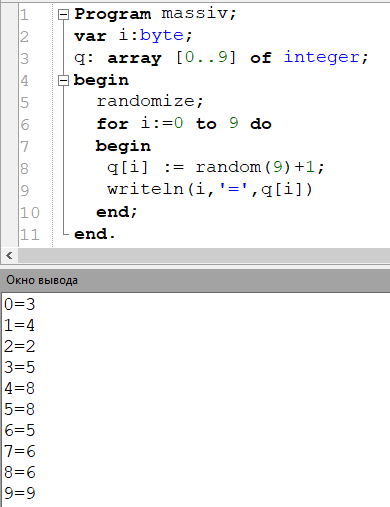 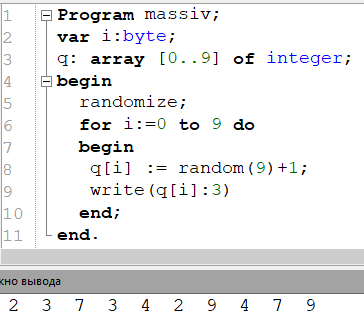 Две одинаковые программы, но с разным способом вывода.
Все значения для массива q задаются с помощью команды 
Random и цикла с параметром (for).
Датчик случайных чисел
Формат описания данной функции:
Randomize;
<переменная>:=random(x);

Здесь x – это любое целое число.
Случайное значение будет присваиваться переменной в диапазоне от 0 до х.
Служебное слово Randomize необходимо для сброса значений рандома при повторном выполнении кода.